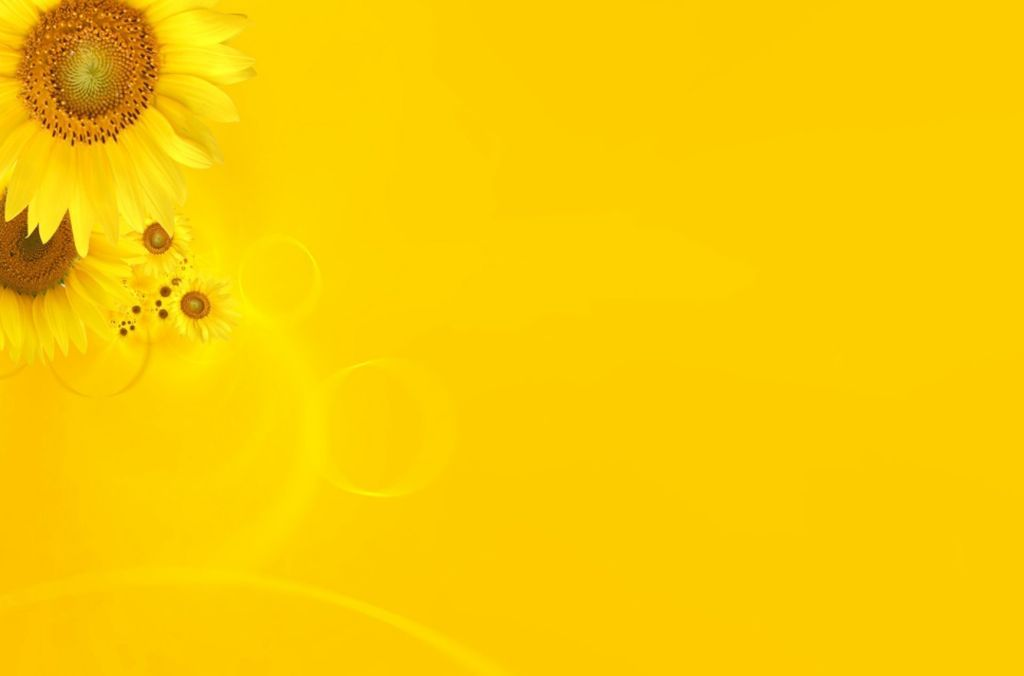 УКРАЇНАПОКРОВСЬКА РАЙДЕРЖАДМІНІСТРАЦІЯВІДДІЛ ОСВІТИКОМУНАЛЬНИЙ ПОЗАШКІЛЬНИЙ НАВЧАЛЬНИЙ ЗАКЛАД «РАЙСЮН»ПОКРОВСЬКОЇ РАЙРАДИ ДОНЕЦЬКОЇ ОБЛАСТІ
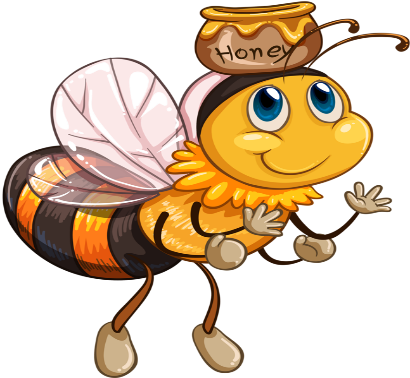 Виставка-презентація гурту «Шалена бджілка»
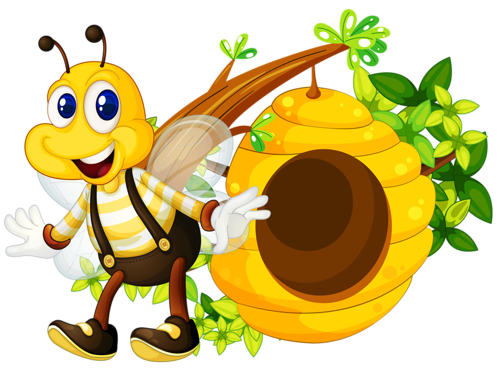 Підготували:
Вихованці гуртка 
«Юні бджолярі»
Черепанова Діана, Далиба Аліна
«Основи біології»
Маркеєва Віолетта, Алексеєва Віолетта
Керівник гуртка:
Ставрієцька Олена Володимирівна
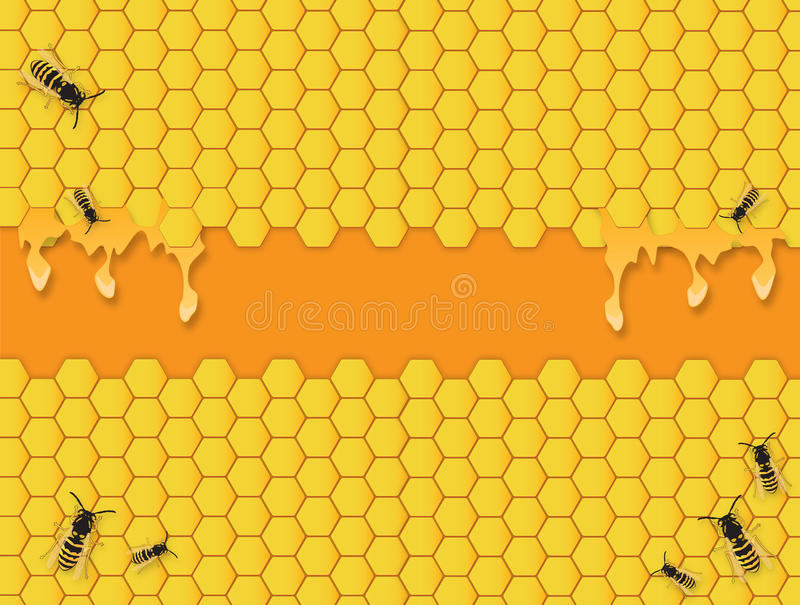 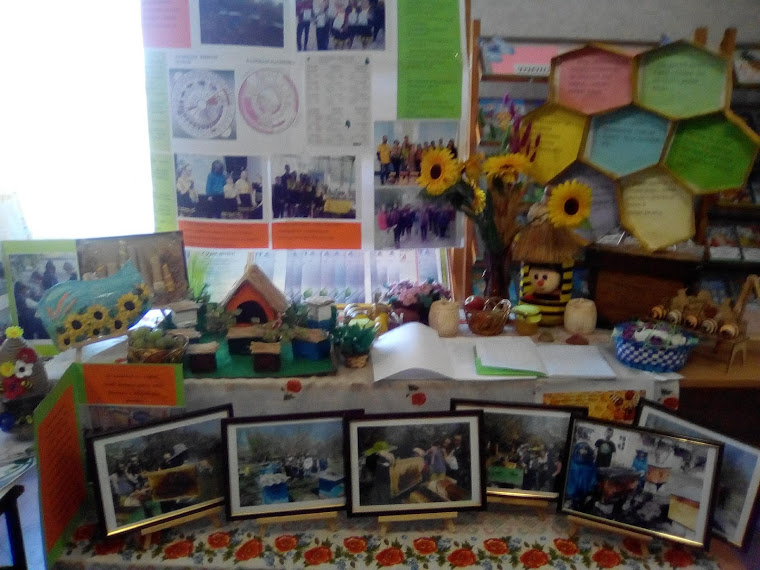 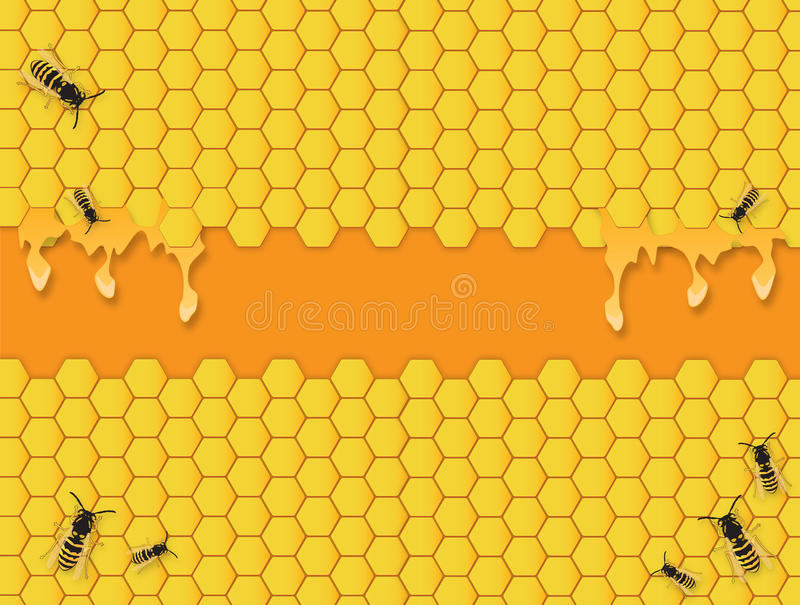 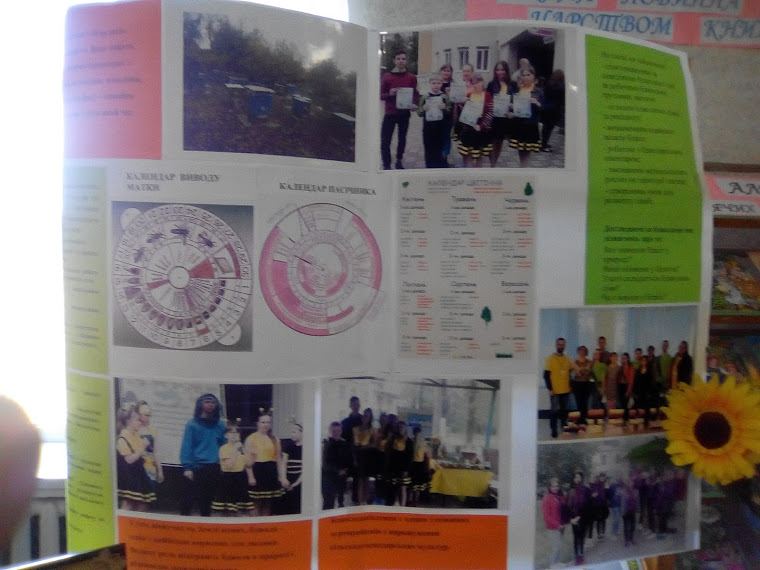 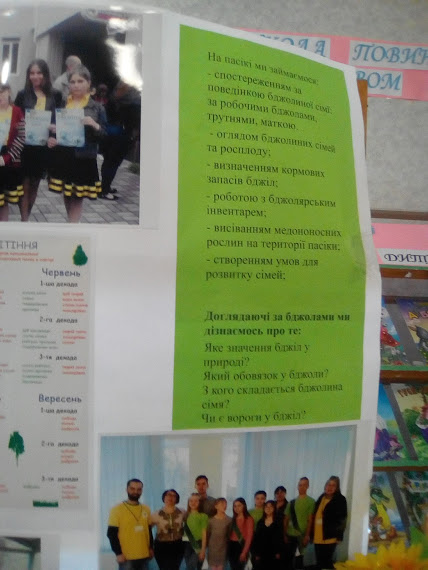 Банер робіт гуртка
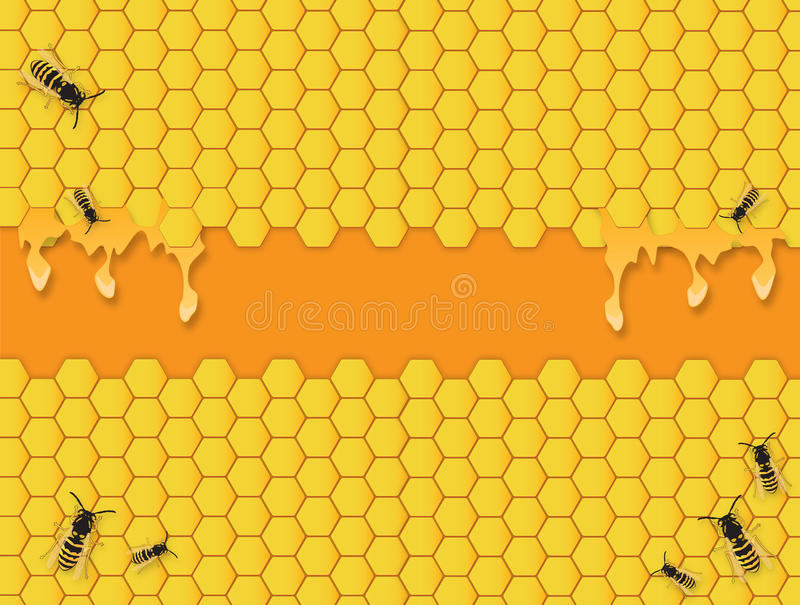 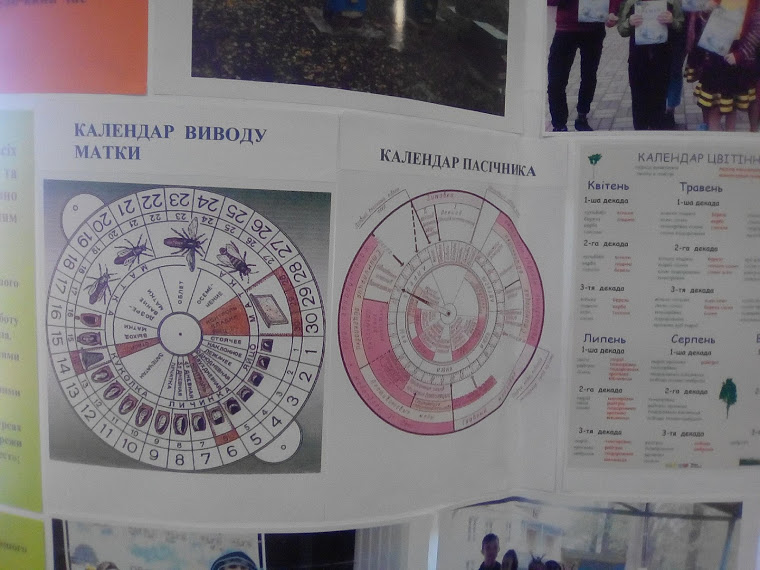 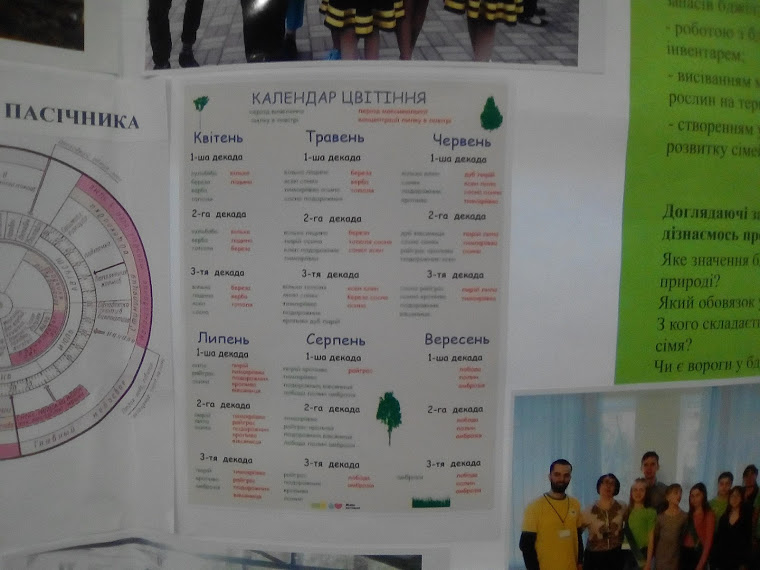 Календарі бджолярських справ
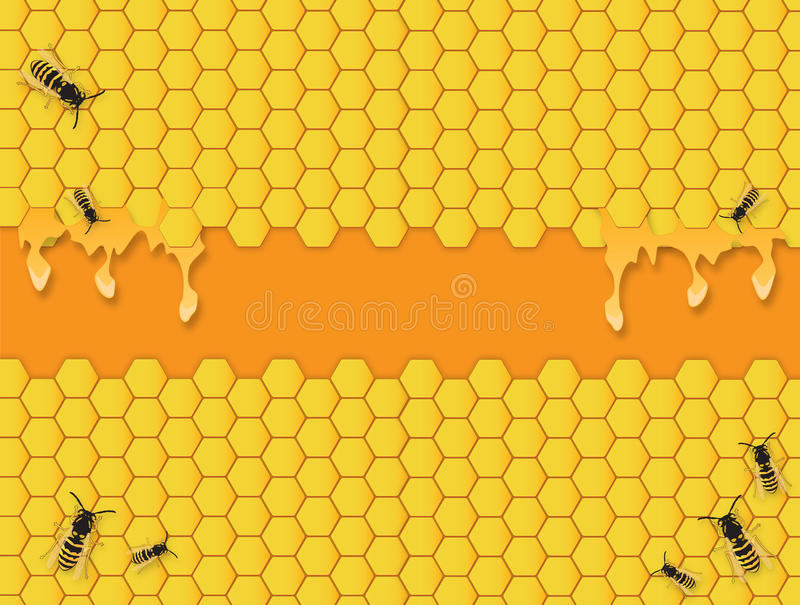 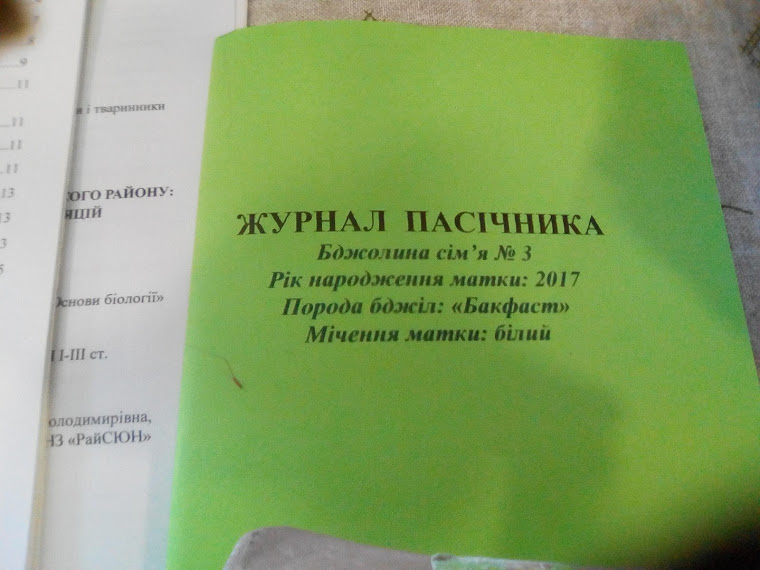 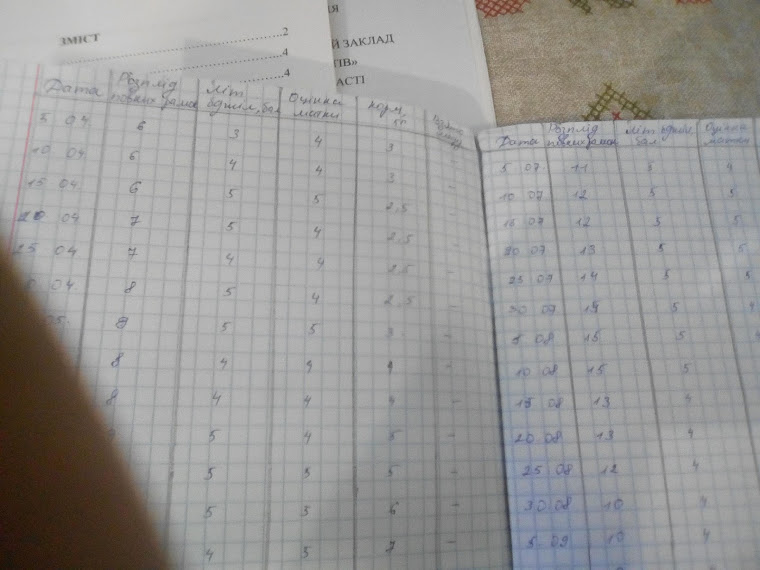 Журнал спостережень за бджолиною сім’єю
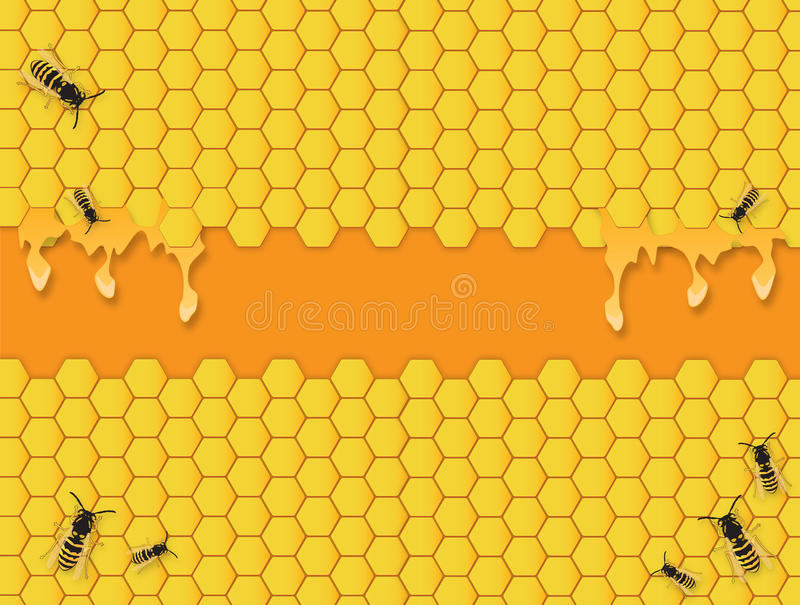 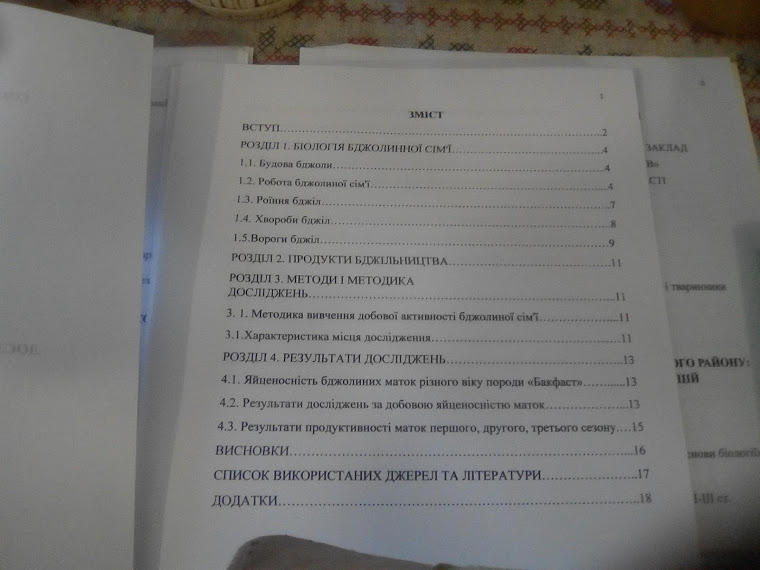 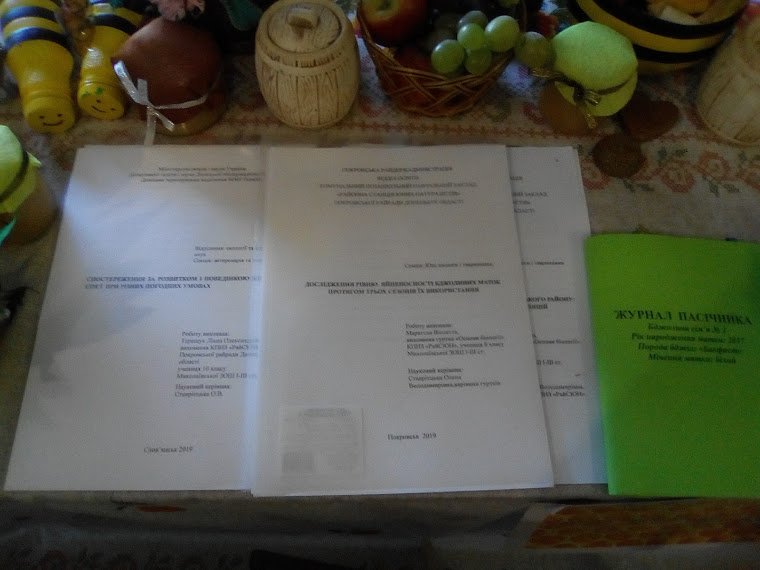 Дослідницькі роботи
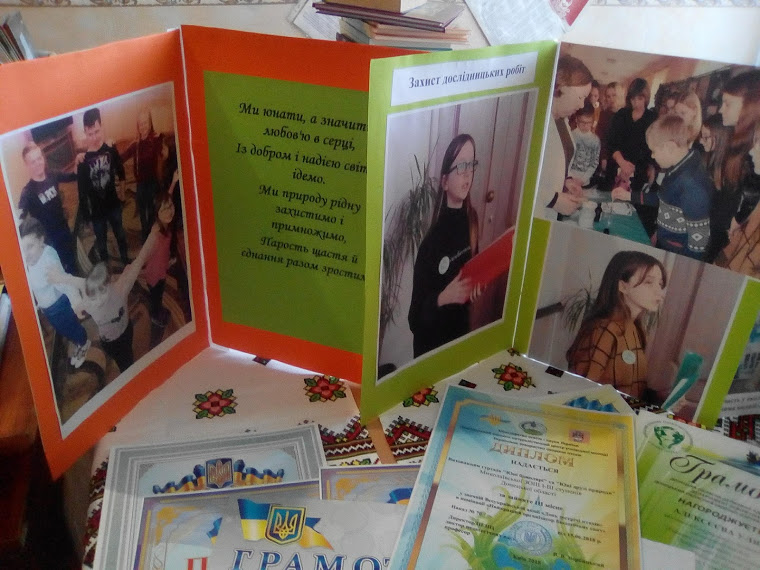 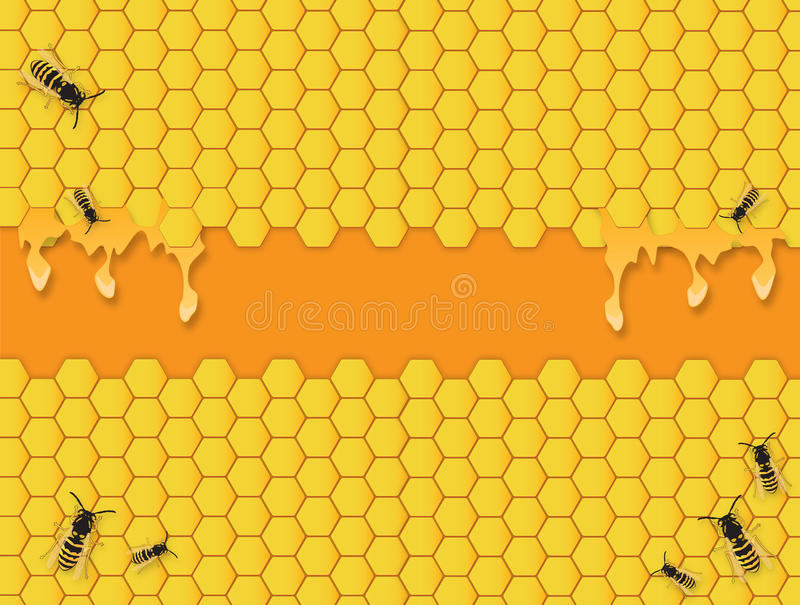 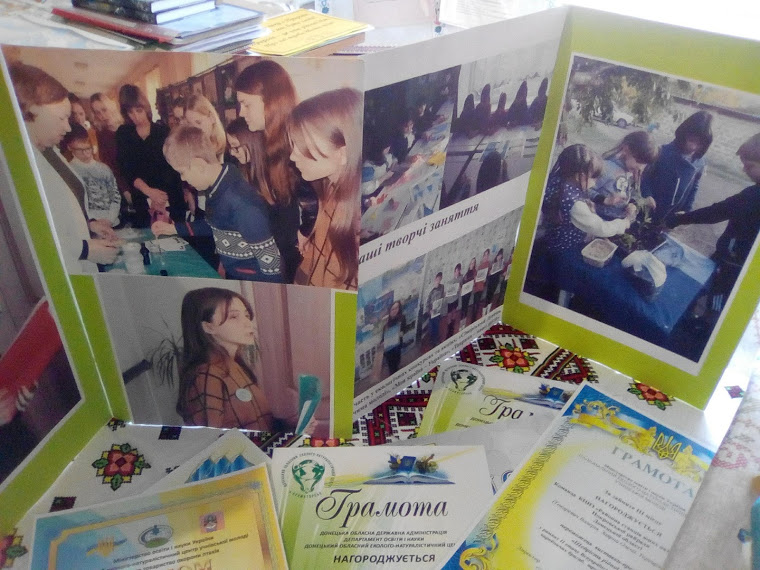 Матеріали про участь у конкурсах
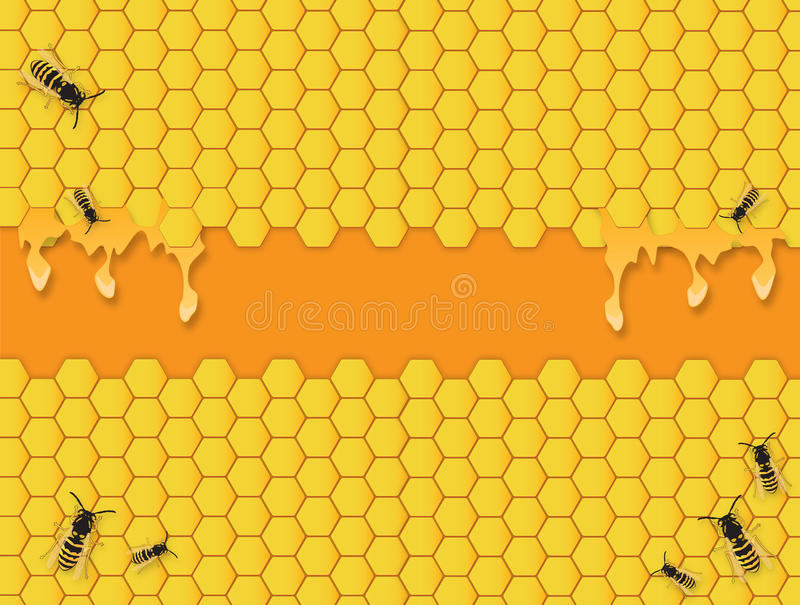 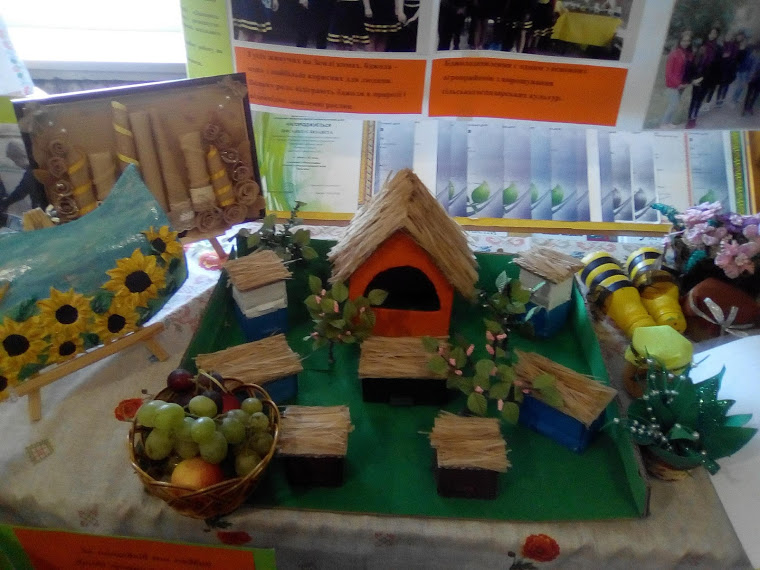 Наші творчі роботи:
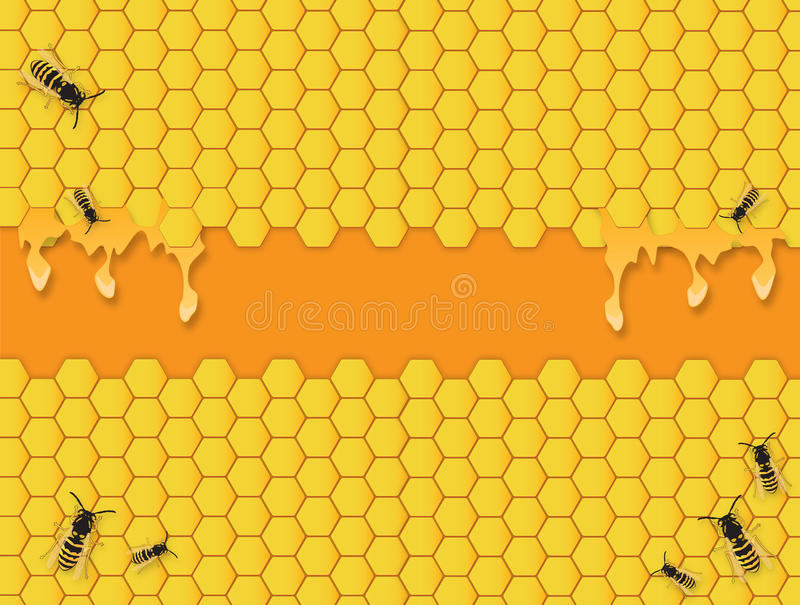 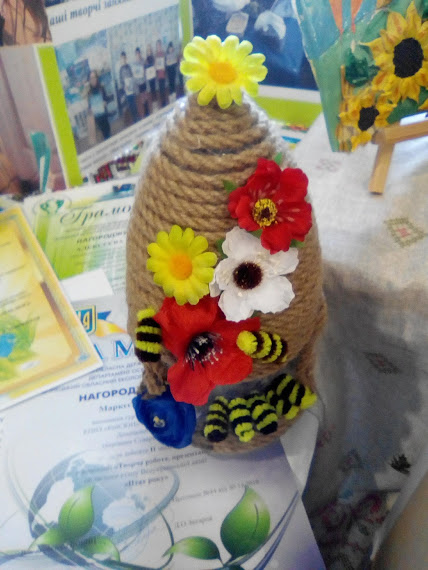 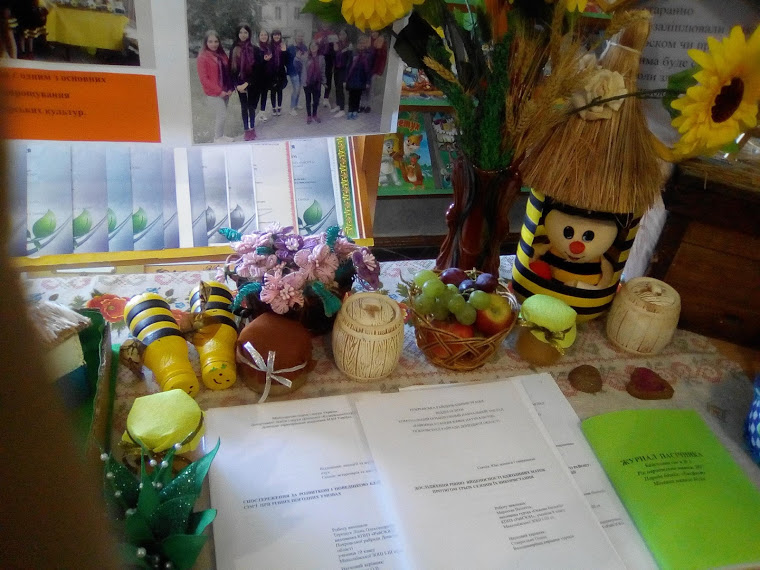 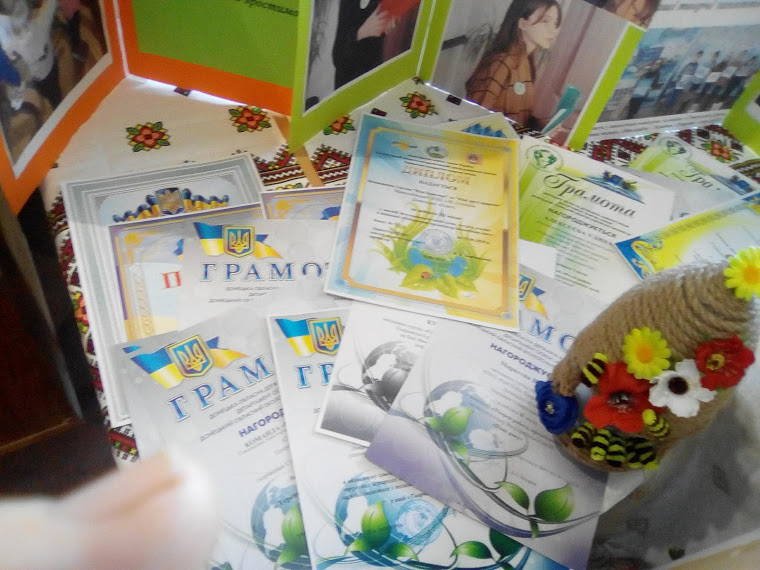 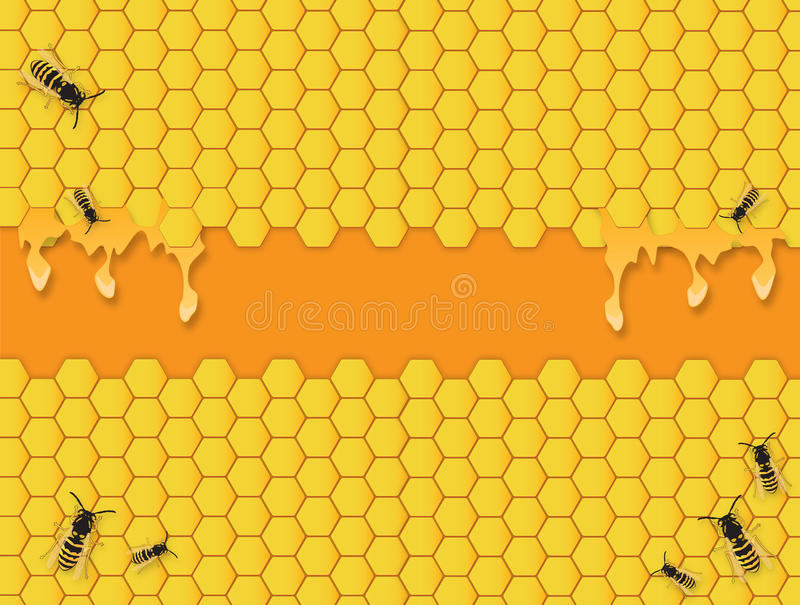 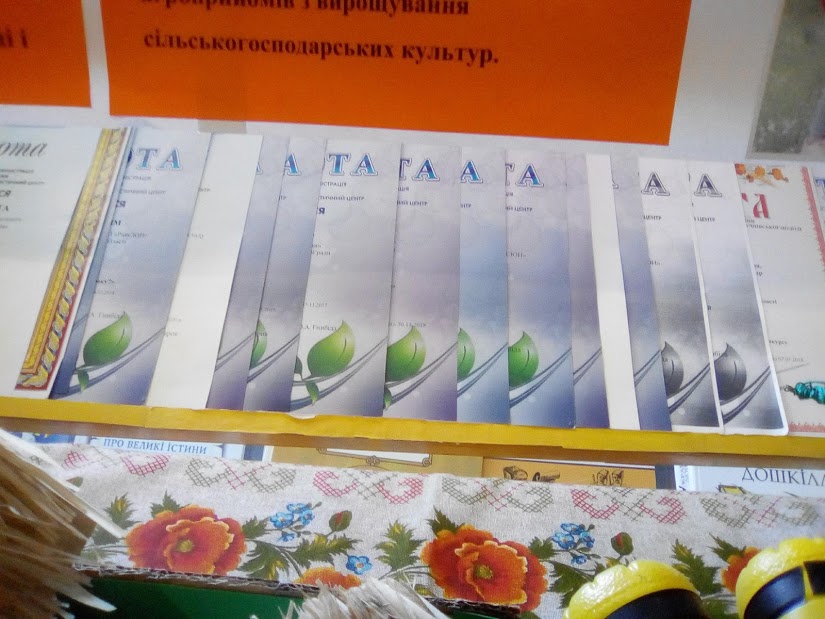 Наші досягнення
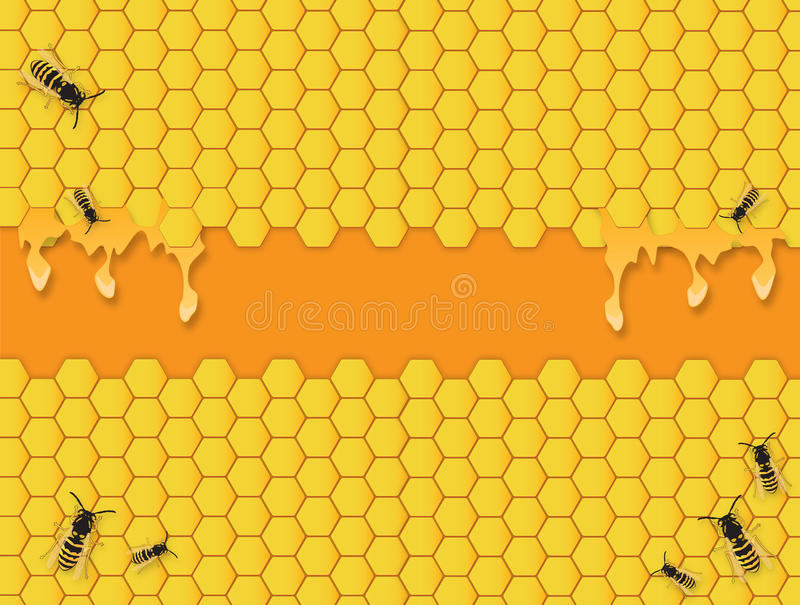 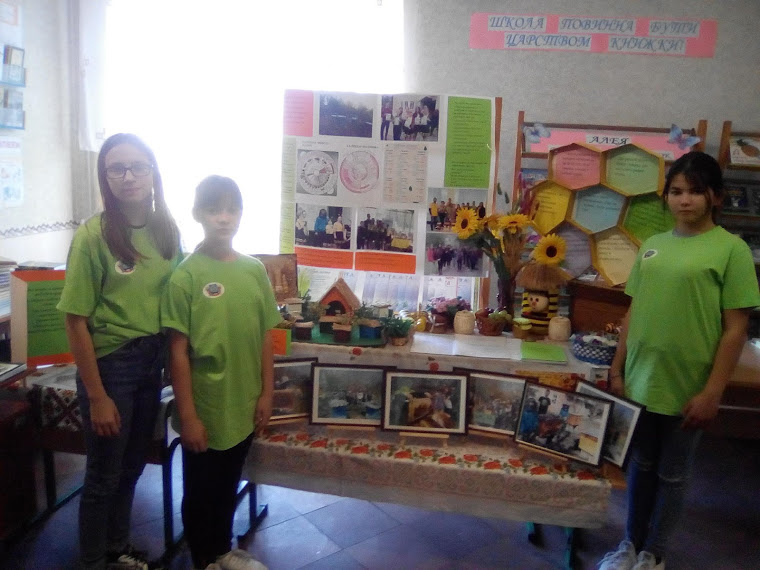 Дякую за увагу!